Segmentace a spotřebitelské trhy
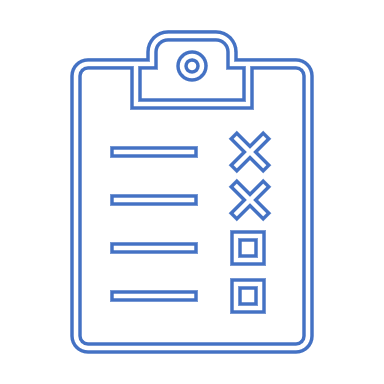 Kotler, 2007
„Nebude žádný trh pro produkty, které se trochu líbí všem, ale jen pro produkty, které se někomu líbí hodně“
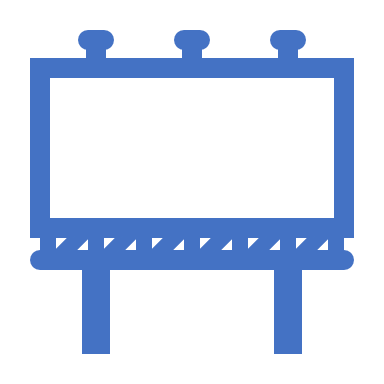 Základní pojmy
Individualizovaný marketing (costumized marketing)
Hromadný (mass marketing) marketing
Cílený marketing
Segmentace
Targeting
Positioning
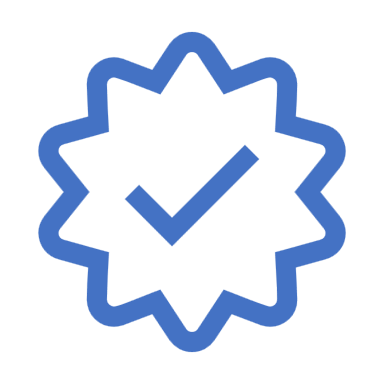 Segmentace trhu
je proces plánování, který rozdělí velký trh na menší homogenní celky (cílové skupiny), které se vzájemně liší svými potřebami, charakteristikami a nákupním chováním … V druhém kroku si firma zvolí ten segment trhu, který nejlépe odpovídá jejímu poslání a stanoveným cílům.
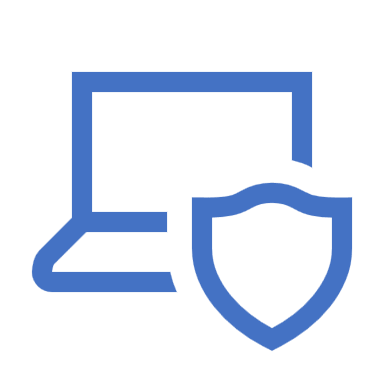 Segmentace trhu
Vychází se z rozdělení trhu:
Průmyslový trh
Spotřební trh

Základní segmentace trhu:
Demografické faktory
Geografické faktory
Psychografické (věk, zájmy, názory,…)
Behaviorální (mezní užitek, uživatelský status, připravenost k nákupu,…)
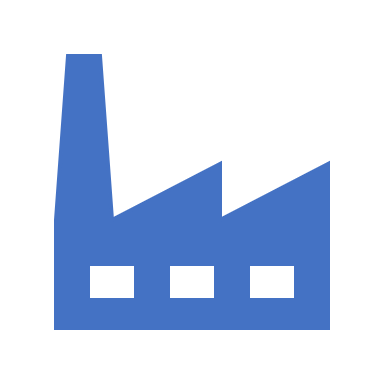 Segmentace na průmyslovém trhu
demografická:  odvětví, velikost odběratele, umístění (geografické);
provozní:  technologie, uživatelský status (lehký, střední a silný uživatel, neuživatel), schopnosti zákazníka;
nákupní přístupy:  organizace nákupu, stávající obchodní vztahy (nové, modifikované, opakované), nákupní politika, nákupní kritéria (leasing, tendr, cena, platební podmínky, dodací podmínky), struktura vnitřního členění, obecná pořizovací strategie;
situace:  naléhavost, aplikační specifika, velikost objednávky (rychlé a náhlé, promptní dodávky);
osobní:  vstřícnost, vzájemná podobnost a náklonnost, postoj k riziku, věrnost.
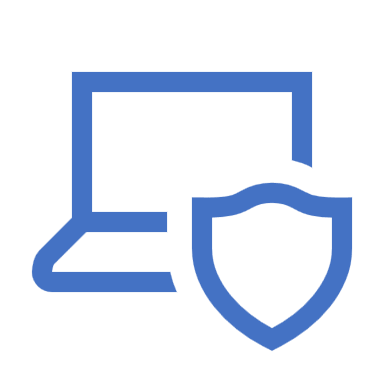 Segmentace na spotřebitelském trhu
demografická kritéria: věk (v různé škále členění), pohlaví, velikost rodiny, počet dětí, životní cyklus rodiny, vzdělání, povolání, příjem, vybavení domácnosti;

etnografická kritéria: národnost, rasa, náboženství, folklorní etniky;

fyzický (fyziologická) kritéria: zdravotní stav, fyziologické a antropometrické dispozice;

geografická kritéria: bydliště, země, město, čtvrtě a sídliště, hustota osídlení, rozměr regionů, morfologie krajiny, podnebí;
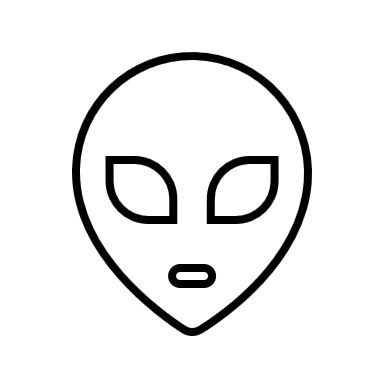 Segmentace na spotřebitelském trhu
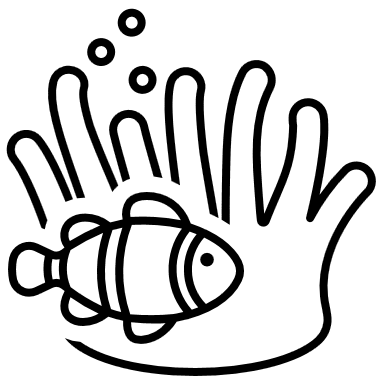 Druhy segmentací
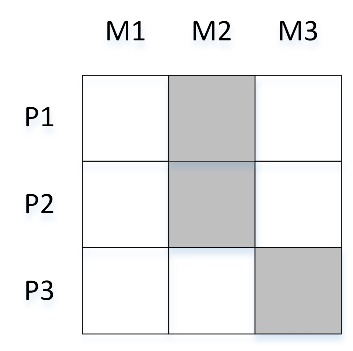 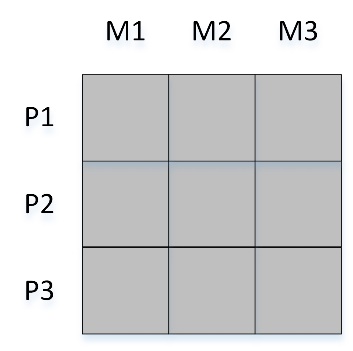 Výběrová 
specializace
Soustředění se na 1 segment
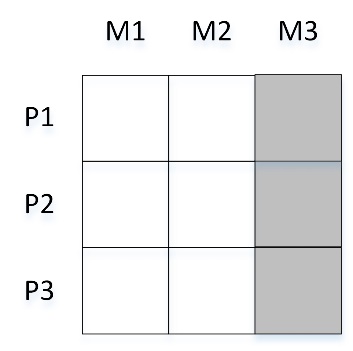 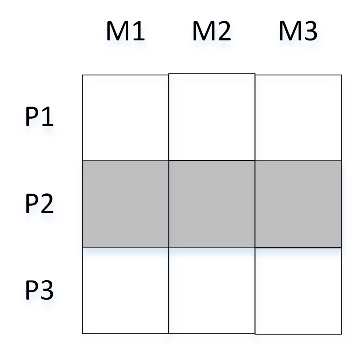 Plné pokrytí
Tržní specializace
Výrobková specializace